محاضرة البحار والمحيطات 3
الجامعة المستنصرية / كلية التربية / قسم الجغرافية / المرحلة الرابعة / الدراسة المسائية
نظرية الصفائح التكتونية
طُوّرت نظرية الصفائح التكتونية بين الخمسينيات والسبعينيات من القرن العشرين، وهي نسخة معدلة من نظرية الانجراف القاري التي أسسها العالم ألفريد فيجنر عام 1912. لم يكن لدى فيجنر أي تفسير لكيفية تحرك القارات، لكن الباحثين المعاصرين يعلمون ذلك الآن. 
في نظرية الصفائح التكتونية ، يتكون الجزء الخارجي من باطن الأرض من طبقتين : طبقة الصخرية lithosphere التي تؤلف قشرة الأرض و القسم العلوي المتصلب من المعطف Earth's mantle. أسفل الطبقة القشرية أو الليثوسفير تستقر ما يدعى أسثينوسفير التي تتألف من الجزء اللزج الداخلي للمعطف .
 1912.
نظرية الصفائح التكتونية تقسم الغلاف الصخري للأرض lithosphere إلى صفائح plates تسمى بالصفائح التكتونية أو الألواح التكتونية. حيث تطفو تلك الصفائح التكتونية فوق طبقة الأنيثوسفير asthenosphere المنصهرة. ويتغير حجم ومكان هذه الصفائح مع الزمن, وطبقا لهذه النظرية يقسم سطح الأرض إلى 12 صفيحة رئيسية والعديد من الصفائح الثانوية
الصفائح الرئيسية والثانوية
على الرغم من عدم الاتفاق حول عدد هذه الصفائح إلا أنه يمكن تمييز ستة صفائح كبرى هي على النحو التالى : ـ
الصفيحة الأمريكية الشمالية: ويشمل الكتلة القارية للأمريكتين . مع جزء من قشرة المحيط الأطلنطى حتى حوافه الوسطى
الصفيحة الأفريقية African Plate : ويشمل كل إفريقيا حتى الحافة الوسطى للمحيط الأطلنطي ونحو نصف المحيط الهندى الغربي.
الصفيحة الاوراسية Eurasian Plate : ويمتد بين الحافة الوسطى للمحيط الأطلسى غربا والبحر المتوسط وسلسلة الجبال الإلتوانية الحديثة جنوبا لتنتهى في المحيط الهادى بسلسلة الجزر الممتدة في شرقها . وبذلك يشمل اللوح معظم أسيا وأوروبا .
الصفيحة الأسترالية: ويشتمل على كتلة صخور الهند وأستراليا وكل ما يحيط بهما من المحيط الهندى.
الصفيحة القطبية الجنوبية : وتضم القارة القطبية الجنوبية مع الأطراف الجنوبية لكل من المحيط الهادى والأطلسي والهندى .
الصفيحة الهندية
صفيحة الهادي: وهي الوحيدة التي يتكون معظمها من صخور محيطية خاصة الحواف الوسطى وإلى ما تحت صخور غرب أمريكا الشمالية .
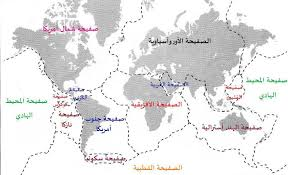 وبالإضافة إلى هذه الصفائح الكبرى يوجد عشر صفائح صغرى من بينها الصفيحة العربية التى تتباعد عن الصفيحة الأفريقية ما بين 2-6 سم سنوياً خاصة في جنوبها الغربى وأن الفالق الأعظم الذي يمر بطول قاع البحر الأحمر يؤدى إلى زحزحته وتحركه شرقا بمعدل 2 سم سنويا وذلك على حساب الخليج العربى الذى يضيق بنفس القدر. وأن ارتكاز شبه الجزيرة العربية على الهضبة السورية في الشمال الغربي يزيد جبال إيران إرتفاعاً ، مما يزيد الضغط عليها ويؤدي إلى المزيد من الزلازل 
حركة الصفائح التكتونية
تحرك الصفائح بصورة دائمة على الحدود الفاصلة بينها بحيث تتحرك كل صفيحة كوحدة مستقلة متماسكة, لذلك تكون الفواصل بين هذه الصفائحة معرضة دوما للإجهاد والشد, مما ينتج طيات وتصدعات.
وتحدث الزلازل والبراكين نتيجة لحركة هذه الصفائح. وتتحرك هذه الصفائح التكتونية بثلاث طرق مختلفة حسب طبيعة القوى التي تؤثر عليها, وهذه القوى يمكن أن تكون قوى شد (ينتج عنها حركة تباعدية), وقوى ضغط (ينتج عنها حركة تقاربية), أو قوى احتكاك أو قص (ينتج عنها حركة انزلاقية أو انتقالية     (
الحركة التباعدية البناءة Divergent Movement
مراحل الحركة بين الصفائح وتكون مسطحات مائية وجبال صخرية تحت سطح الماء
تنشأ هذه الحركة عن قوى شد مما يؤدي إلى تباعد اللوحين تدريجيا, وفي هذه الحركة يتحرك الصهير الصخري (الماجما) من طبقة الأثينوسفير asthenosphere إلى إعلى دافعا الصفائح التكتونية للتباعد عن بعضها البعض ومكونا صخورا جديدة عند هذه الحواف.
وتحدث هذه الحركة غالبا في قيعان البحار والمحيطات. ومثال على ذلك التباعد بين الصفيحة الأفريقية والأسيوأوروبية من جهة وصفيحيتي أمريكا الجنوبية وأمريكا الشمالية من جهة, وتشكل المحيط الأطلسي بينهما وتكون جبال تحت سطح المحيط (Mid-Atlantic Ridge), كذلك البحر الأحمر الذي يمكن أن يصبح محيطا بعد ملايين السنين
الحركة التقاربية (الهدامة( Convergent Movement
تنشأ هذه الحركة عن قوى ضغط مما يؤدي إلى تقارب اللوحين تدريجيا. وتتوقف طبيعة حركة الألواح المتقاربة (المتصادمة) على نوعها (قارية كانت أم محيطية), حيث ينزلق اللوح المحيطي تحت اللوح القاري, وذلك لأن الوزن النوعي لصخور الصفائح المحيطية أكبر من الوزن النوعي لصخور الصفائح القارية ومثال على ذلك:
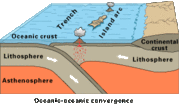 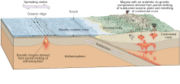 رسم تخطيطي يبين طبيعة الحركة بين صفيحتين حافة أحدهما قارية والأخرى محيطية
إذا كان اللوحان أحدهما قاري والآخر محيطي, ينزلق اللوح المحيطي تحت اللوح القاري حيث ينصهر في الوشاح ليذوب, ولذلك تعرف هذه الحركة بالهدامة, مثال على ذلك: أخدود بيرو - شيلي غرب أمريكا. وبعيدا عن منطقة التصادم يخرج هذا الوشاح المنصهر في صورة براكين مكونة جبالا بركانية.
إذا كان اللوحان المتقاربان قارتيين, يحدث تصادم بينهما وينشأ عن ذلك سلاسل جبلية, مثل: جبال الهيمالايا وجبال زاجروس.
إذا كان اللوحان المتقاربان محيطيين, ينزلق أحدهما (ذو الوزن النوعي الأكبر) تحت الآخر (ذو الوزن النوعي الأصغر) وينتج عن ذلك انبثاق البراكين, مثال على ذلك: ما يعرف بحلقة النار داخل المحيط الهادي.
الحركة الإنتقالية (الإنزلاقية) Transform Movement
وتنشأ هذه الحركة عن قوى قص أو احتكاك عبر صدوع انزلاقية ناقلة للحركة نتيجة انزلاق الصفائح أفقيا بمحاذاة بعضها العض, وتسمى حدود هذه الحركة بالحدود المحافظة Conservative Margins لأنه لا ينتج عنها زيادة ولا نقص في حجم القشرة الأرضية, إنما هي تحركات جانبية أفقية. ومن أشهر الصدوع الناقلة للحركة صدع سان أندرياس في ولاية كاليفورنيا بالولايات المتحدة الأمريكية, وصدوع البحر الميت شمال غرب الجزيرة العربية.
أهمية نظرية الصفائح التكتونية
يمكن تفسير العديد من المظاهر الجيولوجية في ضوء نظرية الصفائح التكتونية:
1-تفسر هذه النظرية مواقع أحزمة الزلازل في العالم وارتباطها بدرجة كبيرة بحواف الألواح والتي تتعرض لقوى شد أو ضغط أو قص مما يؤدي إلى إجهاد الصخور وحدوث الزلازل.
تفسر النظرية النشاط البركاني الهائل على سطح الأرض وما يعرف بحلقة النار حول حواف المحيط الهادي.
2-تفسر النظرية تكون الجزر البركانية على هيئة قوس أمام الأخاديد المحيطية, نتيجة انبثاق البراكين عندما ينزلق لوح محيطي تحت لوح محيطي آخر.
3-فسرت هذه النظرية كيفية تكون سلاسل جبلية عالية أمام الأخاديد المحيطية على أنها نتيجة اصطدام ألواح قارية بأخرى محيطية من مثل تكوين جبال الأنديز.
4-تفسر النظرية تكون سلاسل جبلية دون تكوين الأخاديد عند تصادم لوحين قاريين من مثل جبال الهيمالايا
5-تفسر النظرية تكون البحر الأحمر نتيجة تباعد الصفيحة العربية عن الصفيحة الإفريقية.
6-تفسر هذه النظرية تكون الجزر البركانية التي تقع في وسط الألواح المحيطية التي تعتبر مناطق خالية نسبيا من النشاط التكتوني, وذلك لأنها تقع فوق بقع ساخنة في المناطق العليا من لب الأرض, وتعمل الحرارة الصاعدة من هذه النقطة خلال وشاح الأرض والقشرة الأرضية على انصهار جزء من القشرة المحيطية وبذلك تندفع المادة المنصهرة إلى السطح مكونة جزرا بركانية مثل جزر هاواي التي تقع في وسط المحيط الهادي.
7-فسرت هذه النظرية ما سبقها من نظريات وخصوصا ما يتعلق بالدورة الصخرية وتوازن القشرة الأرضية
حصائص مياه البحار والمحيطات
اولا :الملوحة:	
 
  نعني بها كمية الاملاح المذابة في مياه المحيط ، او هي مجموعة كمية المواد الصلبة بالغرامات في كيلوغرام واحد من من مياه المحيط ويعبر عنها عادة باجزاء بالالف .
 ويبلغ متوسط ملوحة مياه المحيط العالمي 34.7(  35 بالالف )
 
    وهناك عدة طرق واساليب لمعرفة درجة ملوحة مياه المحيط ومن ابسطها طريقة التبخير وذلك من خلال اخذ كمية من مياه المحيط ووزنها وبعد ذلك تبخيرها ثم وزن الاملاح المتخلفة ومن ثم قياس نسبة وزن الاملاح الى وزن الماء الكلي .
 ومن الاساليب الاخرى المتبعة في قياس درجة الملوحة هي معرفة درجة التوصيل الكهربائي للماء ، وذلك لان هناك علاقة طردية بين درجة الملوحة ودرجة التوصيل الكهربائي ، وتستخدم هذه الطريقة في الوقت الحاضر بوساطة اجهزة قياس الملوحة (  سالينومتر Salinometer   ) التي تثبت في السفن وتقوم بعملها بشكل مستمر ولاعماق مختلفة .
ولابد ان نذكر انه يجب ان تكون عمليات قياس درجة الملوحة دقيقة جدا ، لان الكثير من العمليات الطبيعية في المحيط تكون ذات علاقة مباشرة بوجود فروق طفيفة في الملوحة ، فعلى سبيل المثال تكون درجة ملوحة المياه العميقة في المحيط الهادي عند دائرة عرض   30 º جنوبا هي ( 34.70 بالالف ) تصبح  ( 34.67 بالالف ) عند دائرة عرض 70 º شمالا ولكن هذا الاختلاف البسيط يجعل مياه المحيط تتحرك بكميات هائلة باتجاه الشمال .
 
     وتعتقد معظم النظريات ان مياه المحيطات نشأت في الاصل وهي خالية من الاملاح ولكن الانهار تسببت في تركيز الاملاح فيها من خلال نقلها المستمر للمواد الذائبة في مياهها والقاءها في المحيط وقد قدر ( موري Murray   ) كمية الاملاح التي تنقلها الانهار سنويا الى المحيط بحوالي  5 مليار طن وقدرها اخرون بحوالي  2,7 مليار طن . وتعد هذه الكمية ضئيلة اذا ماقورنت بكمية 
 
الاملاح الموجودة في المحيطات فعلا ، فيعتقد انه اذا ماتبخرت مياه المحيطات كافة فان الاملاح المتخلفة تستطيع ان تغطي الارض بطبقة سمكها حوالي  65 م  ولذلك فمن المعتقد ان هناك مصادر اخرى زودت مياه المحيطات بالاملاح ويرجح انها جاءت من خلال الغازات والمواد التي قذفتها البراكين فضلا عما يسقط على المحيطات من الغبار الكوني .
التوزيع الافقي للملوحة :
 
    من دراسة التوزيع الافقي لملوحة مياه المحيطات نجد ان اعلى قيمة للملوحة توجد في الجهات التي تسود فيها منطقة الضغط العالي فوق المداري وتتناقص قيم الملوحة كلما ابتعدنا عن تلك المنطقة شمالا او جنوبا .
ان العلاقة واضحة بين التبخر ودرجة الملوحة فكلما وجدت ظروف تساعد 

على عملية التبخر ازدادت درجة ملوحة المياه السطحية . وترتبط عملية التبخر بدرجة حرارة الهواء ودرجة حرارة المياه نفسها ، فاذا كانت المياه اكثر حرارة من الهواء المجاور لها يزداد التبخر ، بسبب حالة عدم الاستقرار التي تحدث للهواء ، اما اذا كان الهواء اكثر حرارة من المياه فان الهواء يكون مستقرا وتصل الطبقة السفلى منه الى حالة التشبع فتتناقص عملية التبخر . 
وتزداد معدلات التبخر عادة  في الاقاليم شبه المدارية من المحيطات ، فمثلا في المحيط الاطلسي تبلغ قيمة التبخر  94 سم /عام  عند دائرة عرض 40 º شمالا تزداد لتصبح  149 سم/عام  عند دائرة عرض 20  ºشمالا ثم تهبط بعد ذلك الى  105 سم/عام   عند دائرة عرض  5 º شمالا . وينطبق الحال على المحيط الهادي .
وهناك عدة عوامل تؤثر في درجة ملوحة مياه المحيطات منها :
1ـ الموقع : لموقع البحار والمحيطات من دوائر العرض وقربها وبعدها عن اليابس اثر كبير في درجة ملوحة مياهها ، وخير مثال على ذلك انخفاض درجة ملوحة مياه المناطق القطبية وشبه القطبية للبحار والمحيطات مقارنة بالمناطق المدارية وشبه المدارية ، وكذلك اختلاف درجة ملوحة مياه المناطق القريبة من اليابس عن وسط المحيطات .
2ـ التساقط : يؤثر التساقط عكسيا على درجة الملوحة ويظهر ذلك بوضوح في الجهات الاستوائية من المحيطات حيث تزداد كمية التساقط على التبخر مما ادى الى انخفاض قيم الملوحة فتصل مثلا عند دائرة عرض 5 º شمالا الى  34.54 بالالف .
3ـ مدى اتساع منفذ البحر او الخليج الى المحيط : لهذا العامل تاثير في مدى امتزاج مياه البحر او الخليج مع المحيط وبالتالي تشابه او اختلاف الملوحة بينهما .
4ـ مياه الانهار والثلاجات : لكمية مايصل الى البحار والمحيطات من مياه الانهار والثلاجات دور كبير في درجة ملوحة مياهها السطحية وبخاصة في البحار الهامشية والخلجان ، اما في المحيطات المفتوحة فيضعف تاثير هذا العامل ، فمثلا انخفاض درجة ملوحة مياه المنطقة المقابلة لمصب نهر ( سانت لورنس ) لتصل الى 34 بالالف ويرجع ذلك الى :
ـ انخفاض درجات الحرارة .
     ـ كثرة الثلاجات العائمة التي تصل الى هذه المنطقة .
     ـ المياه العذبة التي يلقيها نهر سانت لورنس .

ويعد بحر البلطيق من البحار الداخلية التي تنفرد بخصائص ملوحة منخفضة حيث تصل درجة الملوحة في بعض مناطقه الى  10 بالالف ويرجع سبب ذلك الى : 
           ـ كثرة مياه الانهار والجليد الذائب التي تصل لهذا البحر .
           ـ ارتفاع كمية التساقط على التبخر .
           ـ  يكون منفذه نحو المحيط الاطلسي ضيقا فلا يسمح بحدوث مزج سريع للمياه .
وعلى العكس من ذلك تزداد درجة ملوحة مياه بعض البحار عن المتوسط العام مثل الخليج العربي والبحر المتوسط ( 37 ـ 39 بالالف ) والبحر الاحمر ( 37 ـ 41 بالالف ) ويرجع ذلك الى :
          ـ قلة الانهار التي تصب فيها وبخاصة البحر الاحمر لايصب فيه نهر .
          ـ تقع معظم مناطقها ضمن نطاق الضغط العالي فوق المداري حيث ترتفع قيم التبخر .
          ـ منافذها الى المحيط ضيقة فتكون عملية مزج المياه بطيئة .
التوزيع العمودي للملوحة : 
    اظهرت الدراسات ان درجة ملوحة مياه البحار المحيطات تتناقص كلما تعمقنا حتى تصل الى حد معين تبدأ بعده الملوحة بالارتفاع . وتوجد اقل قيمة للملوحة عند عمق  ( 700  ــ  800 ) م  فيما بين دائرتي عرض 45 º جنوبا و 20 º شمالا ، وترتفع طبقة الاملاح القليلة هذه جنوب دائرة عرض  40 º جنوبا بالاقتراب من الكتلة المائية القطبية .
   ويذكر ان قيم الملوحة في المياه العميقة في المحيطات تتراوح بين  34.5 ــ 35  بالالف مع وجود بعض الحالات الشاذه مثل بعض اجزاء البحر الاحمر حيث وصلت درجة ملوحة  بعض منخفضات القاع الى  256 بالالف .
في المحاضرة القادمة ان شاء الله
خصائص المياه في البحار 
والمحيطات
شكراً لحسن الاصغاء